CHỦ ĐỀ 8
EM VÀ CUỘC SỐNG XANH
SINH HOẠT LỚP
CHỦ ĐỀ 8
EM VÀ CUỘC SỐNG XANH (TUẦN 29)
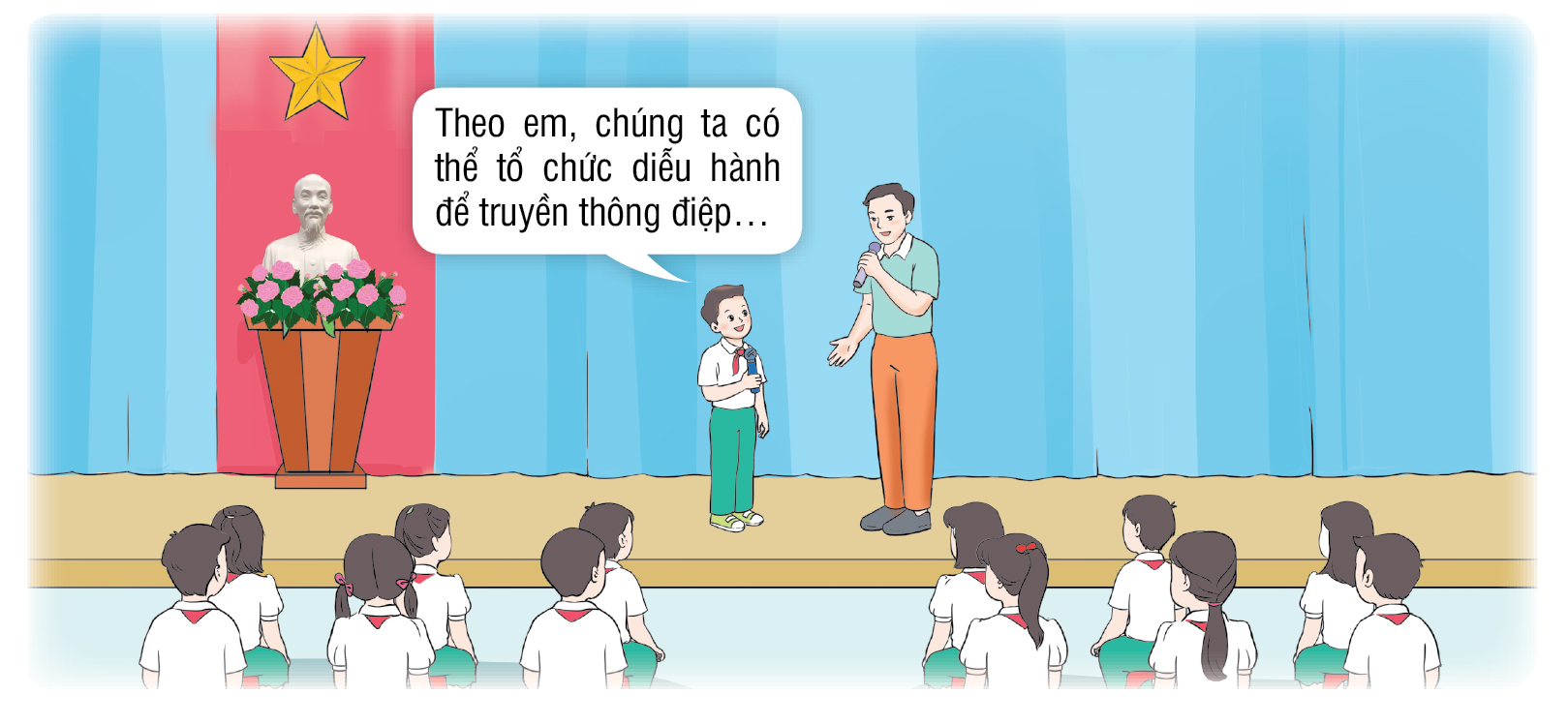 Hoạt động 1: Tổng kết hoạt động tuần 29 và 
phương hướng hoạt động tuần 30
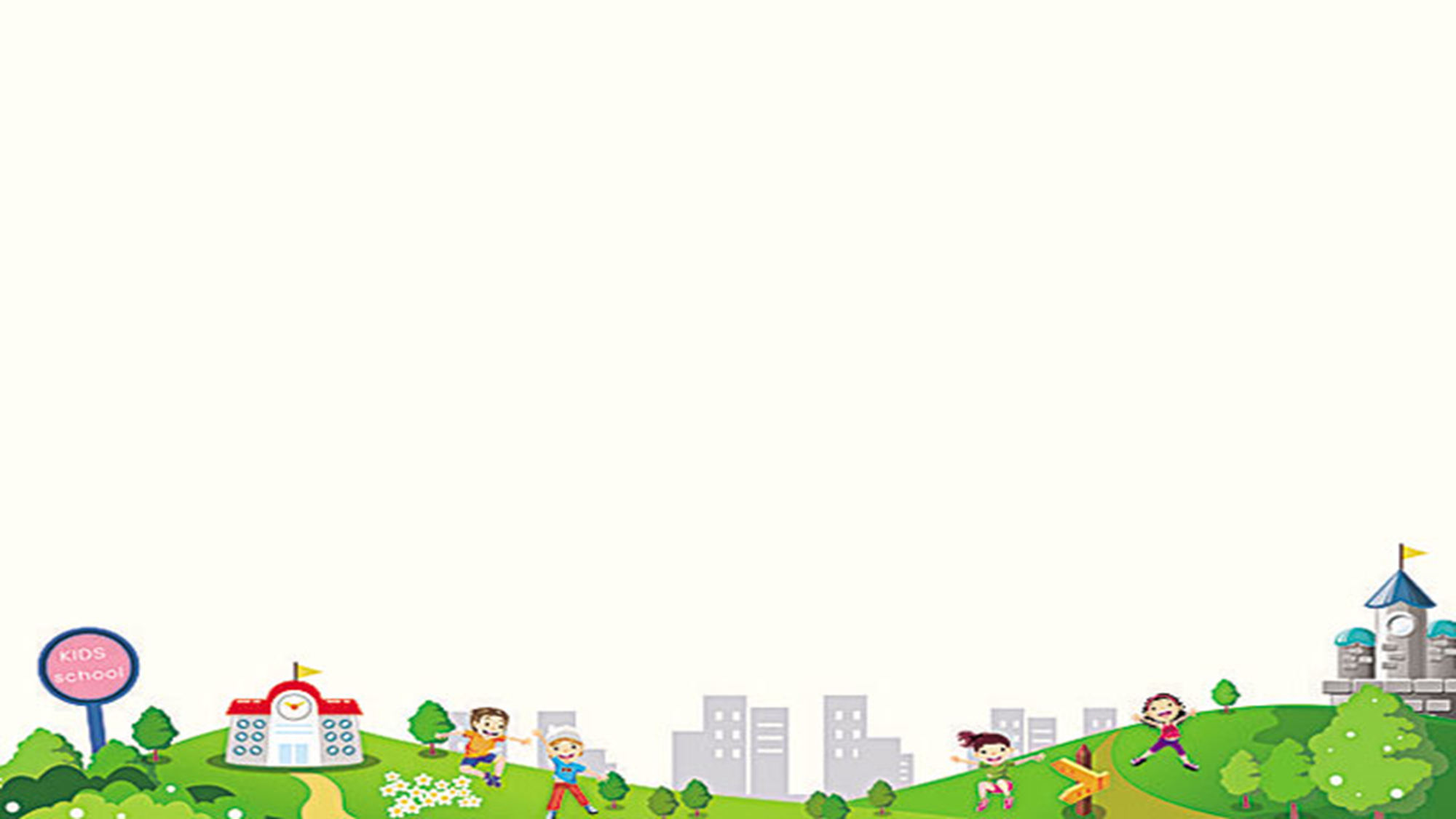 Hoạt động 1: Tổng kết hoạt động tuần 29 và phương hướng hoạt động tuần 30
a. Sơ kết tuần 29
- Từng tổ báo cáo 
- Lớp trưởng tập hợp ý kiến tình hình hoạt động của tổ, lớp trong tuần 31.
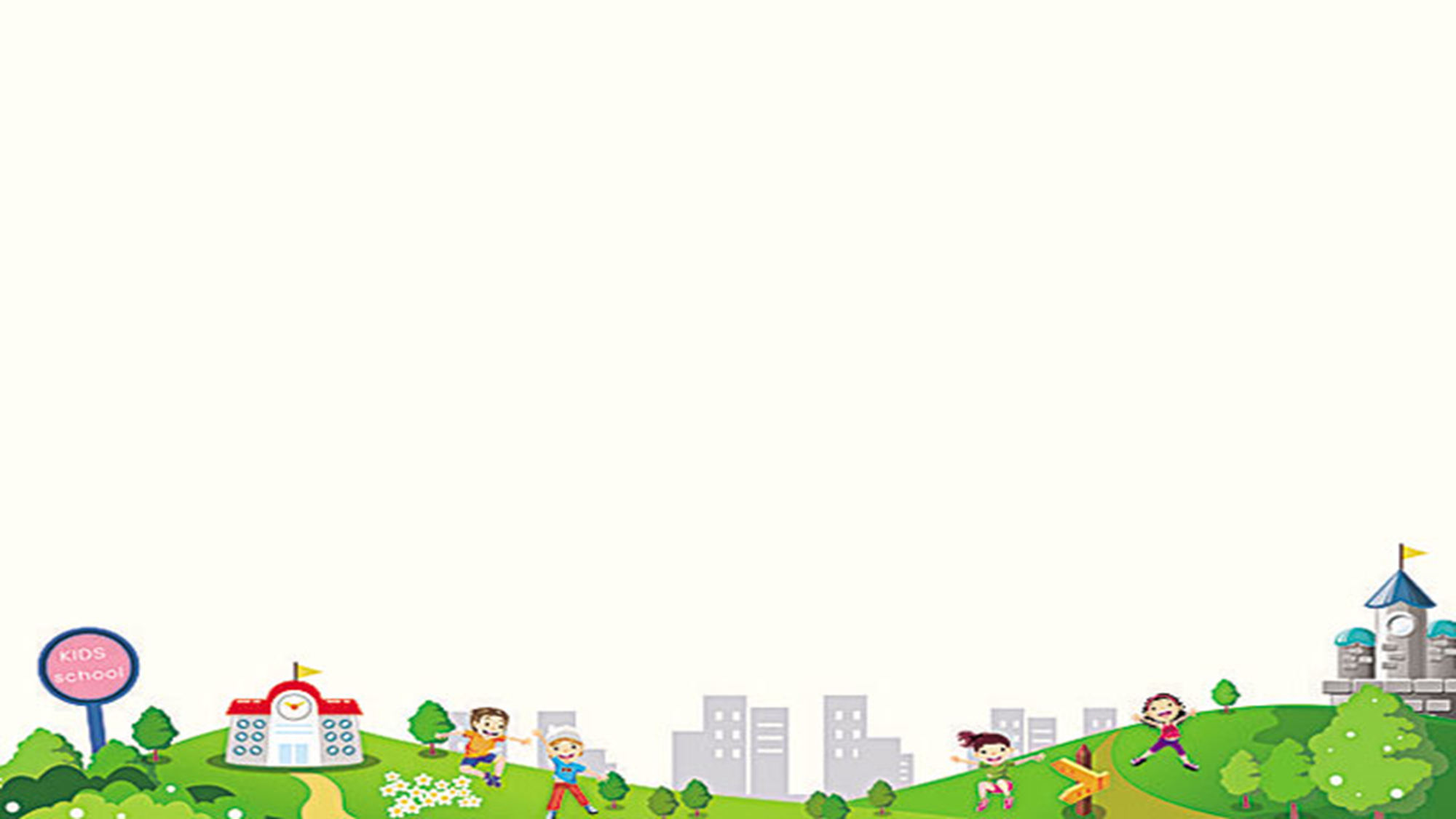 Hoạt động 1: Tổng kết hoạt động tuần 29 và phương hướng hoạt động tuần 30
b. Phương án tuần 30
- Tiếp tục ổn định, duy trì nền nếp quy định.
- Tiếp tục thực hiện tốt các nội quy của nhà trường đề ra.
- Tích cực học tập để nâng cao chất lượng. 
- Tiếp tục duy trì các hoạt động: thể dục, vệ sinh trường, lớp xanh, sạch, đẹp và cả ý thức nói lời hay, làm việc tốt ....
- Thực hiện các hoạt động khác theo phân công
Hoạt động 2: 
Tuyên truyền về chủ đề “Bảo vệ cảnh quan thiên nhiên”
Hoạt động 2: Thảo luận nhóm về nội dung và hình thức thể hiện 
(Ví dụ: tiểu phẩm, tranh ảnh, hò, vè…)
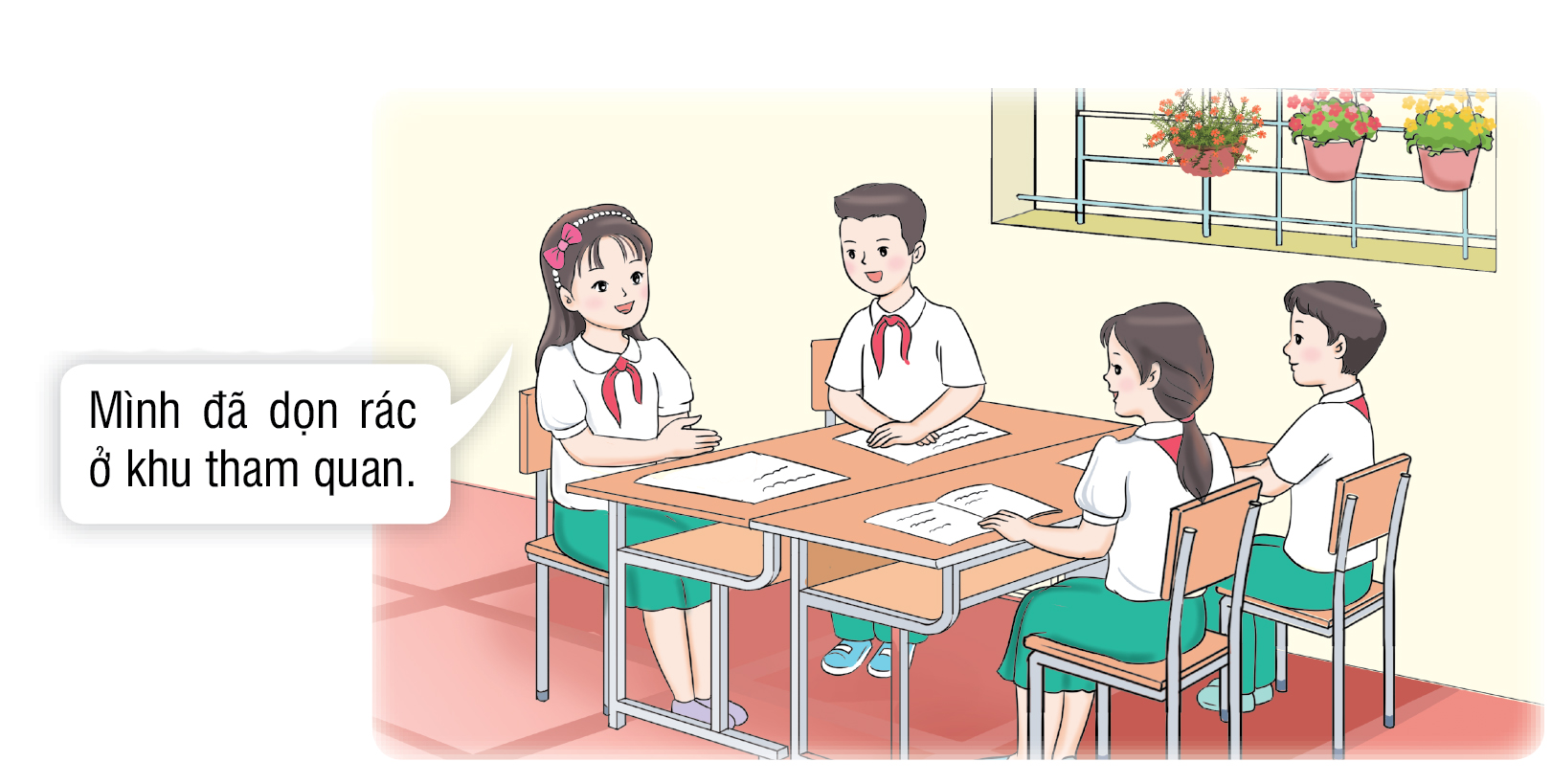 Hoạt động 2: Tuyên truyền trước lớp về chủ đề “Bảo vệ 
cảnh quan thiên nhiên”
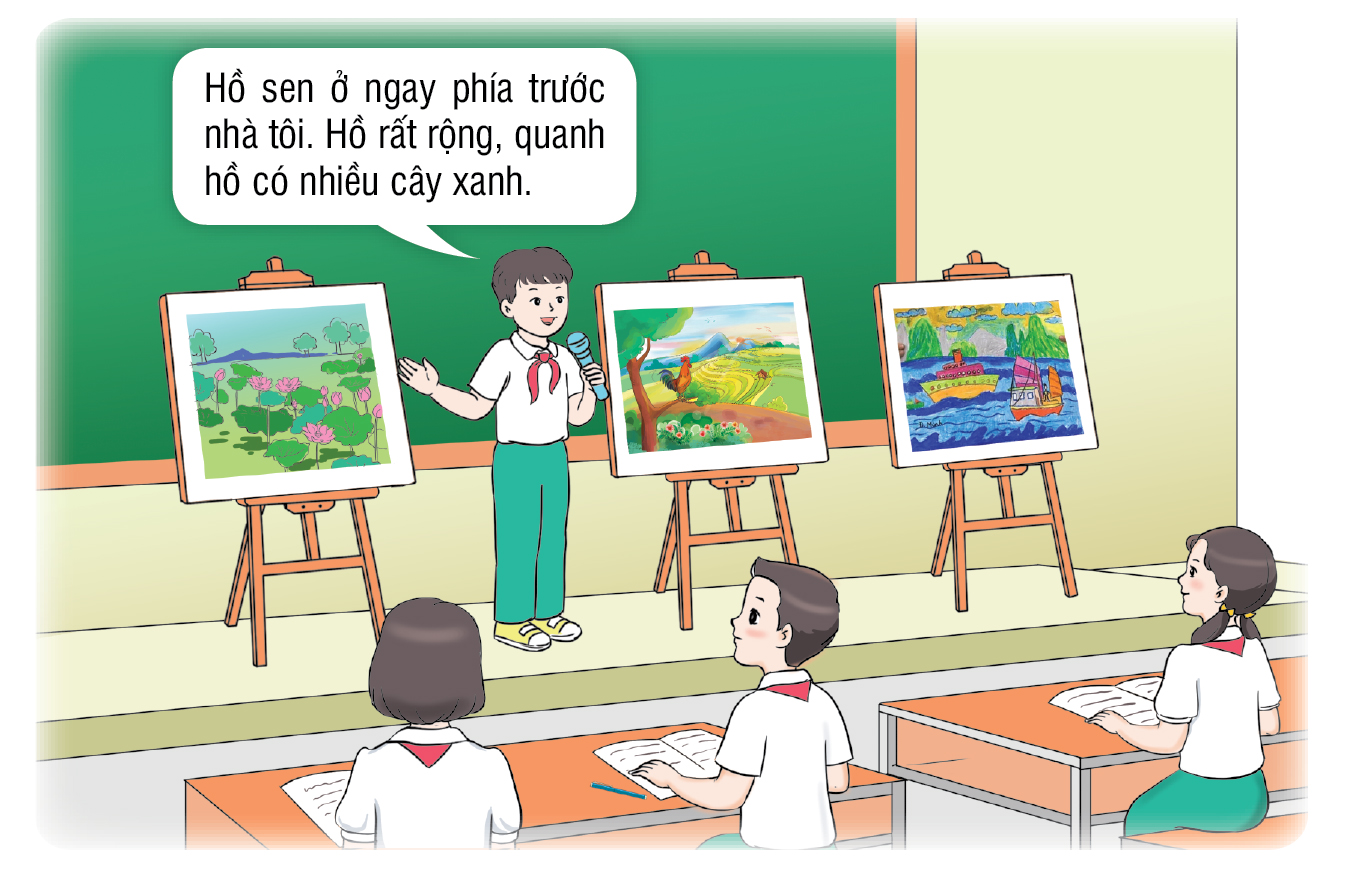 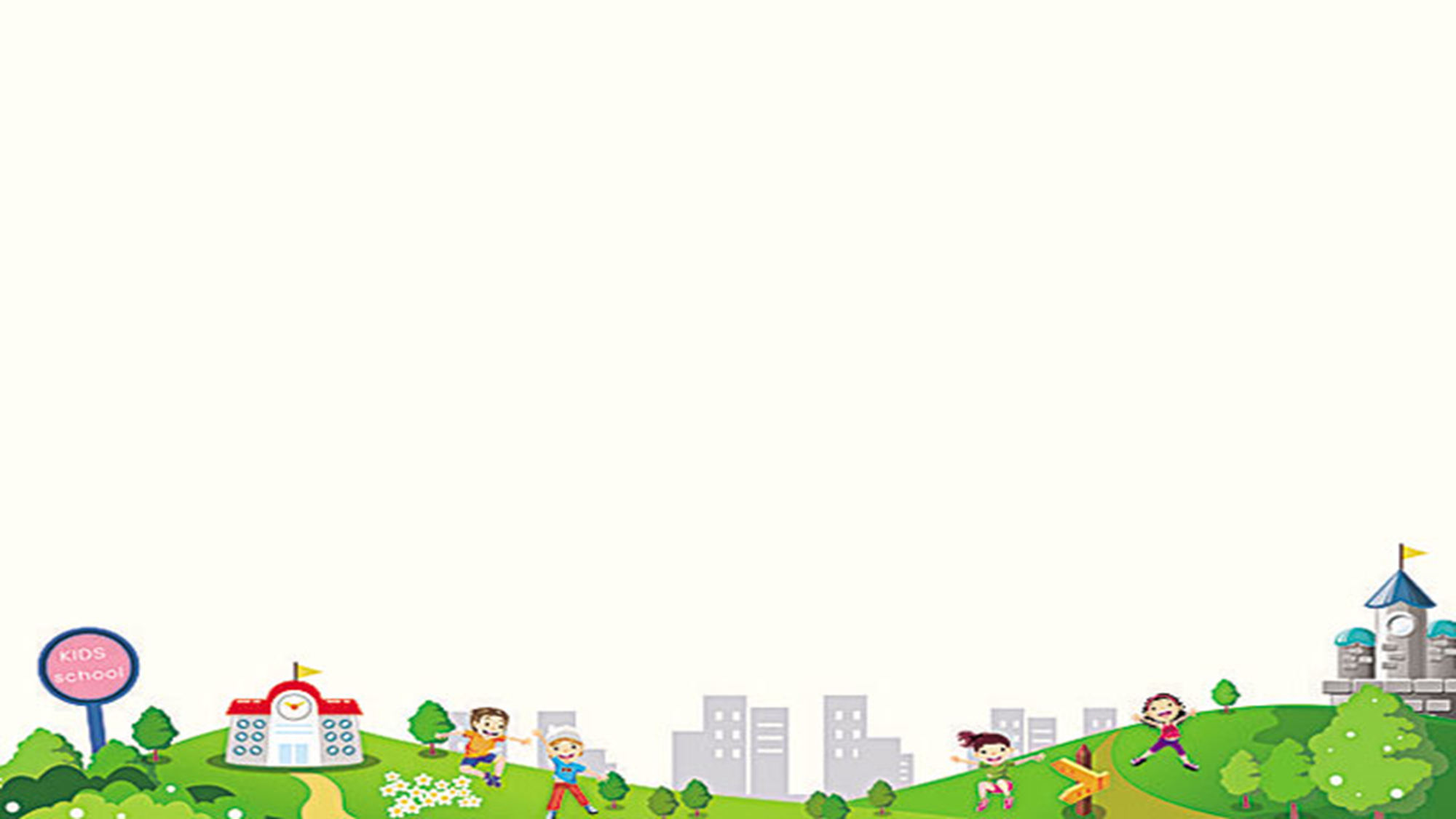 Hoạt động 2: Chia sẻ cảm xúc của em sau khi tham gia hoạt động
Chia sẻ nhóm 4
Nêu cảm nghĩ của bản thân về những việc làm đáng tự hào của các bạn trong nhóm mình và các bạn trong nhóm khác